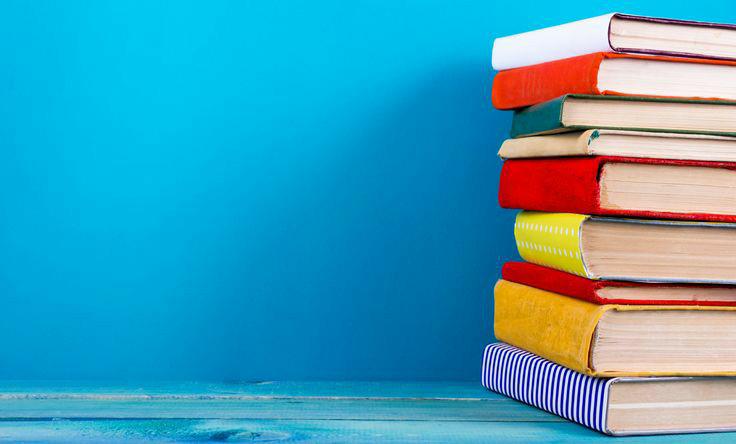 ПАДЕЖИ
Именске ријечи су: именице, замјенице, придјеви и бројеви.
Граматичке категорије (род, број и падеж). 
Промјенљиве ријечи имају:
Граматичку основу (дио који се не мијења)

Граматички наставак
РУК -
РУК -
А
У
Додавањем различитих наставака на именичку основу добијамо различите облике ријечи, а ти различити облици ријечи су падежи.
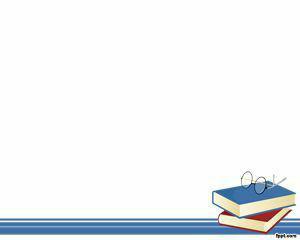 Промјена именица кроз падеже назива се деклинација.
Српски језик има седам падежа. Сваки падеж добија се на посебно питање.
Генитив
Номинатив
Ко? Шта/што?
Кога? Чега?
Датив
Акузатив
Вокатив
О! Еј!
Кога? Шта/што?
Коме? Чему?
Инструментал
Локатив
С ким(е)? Чиме?
О коме? О чему?
Значење и функције падежа
Падежи су облици именских ријечи којима се означавају различити односи у реченици. С обзиром на то да ли падежни облик зависи или не зависи од неке друге ријечи у реченици све падеже дијелимо на:
Зависне падеже
Независне падеже
Независни падежи су: 	номинатив и вокатив.
Независни падежи не зависе ни 
од једне друге ријечи у реченици 
и никада не долазе са приједлозима.
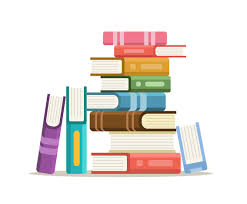 Зависни падежи су: генитив, датив, акузатив, инструментал и локатив.
Зависни падежи зависе од неке друге ријечи у реченици коју одређују или допуњавају, чинећи с њом синтагму. Могу се употребљавати с приједлозима или без њих (осим локатива).
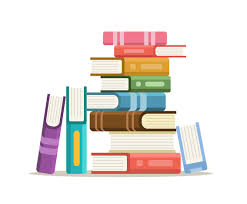 Шта представља значење падежа?
Сви падежи српског језика имају своја основна значења, по којима се међусобно разликују.
Значење падежа представља врсту односа неке именске ријечи према радњи предиката или некој другој ријечи у реченици.
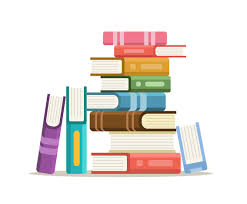 Да ли падежи имају функције (службе) у реченицама?
Падежни облици именских ријечи могу да имају функције:
Субјекта;
Предикатива (именског дијела предиката);
Правог или неправог објекта;
Атрибута и
Прилошке одредбе.
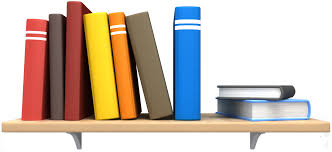 Примјери:
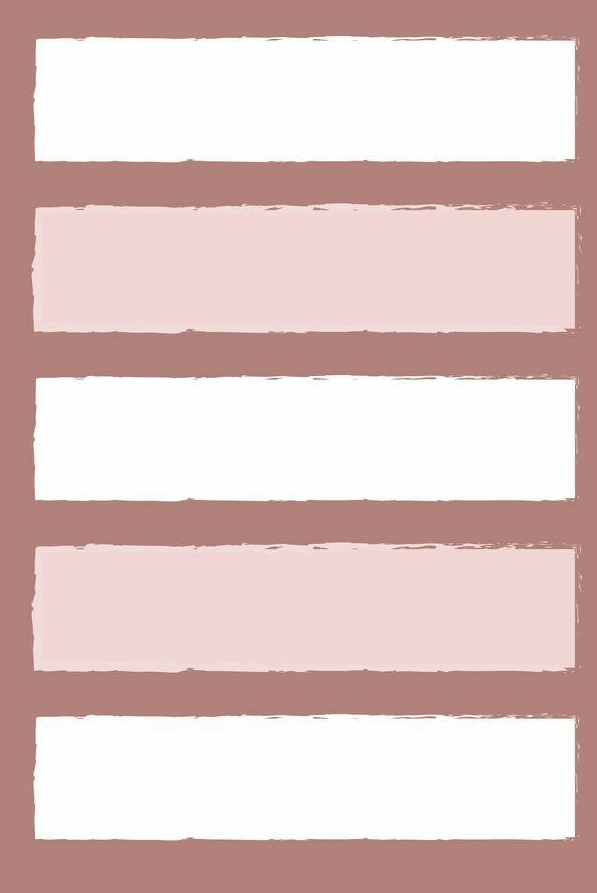 Теодора спава.
Субјекта
Предикатива
Она је лијепа.
Човјек мази мачку.
Објекта
Атрибута
Ана схвата Сашину тугу.
Прилошке одредбе
Били смо у Бањој Луци.
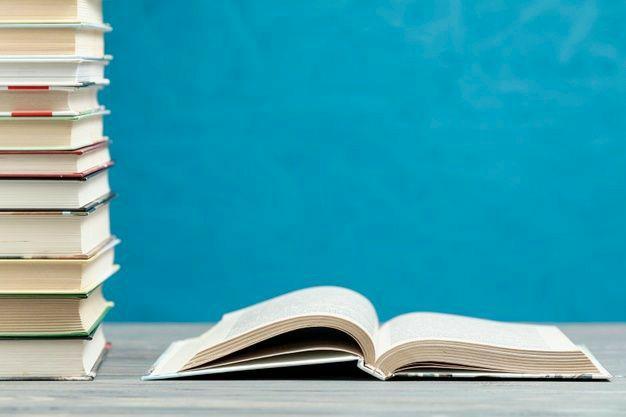 Задаћа:

1. Напиши које функције могу да имају падежни облици именских
ријечи и примјер за сваку функцију.
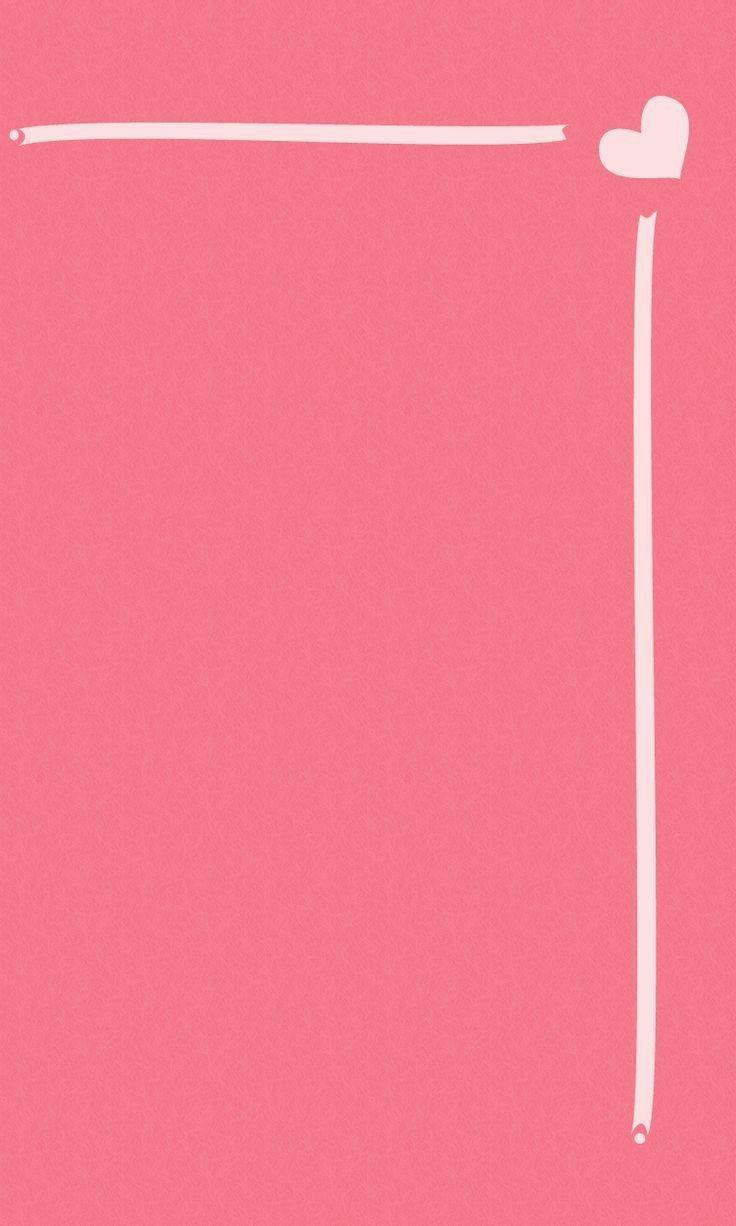 ХВАЛА НА ПАЖЊИ!